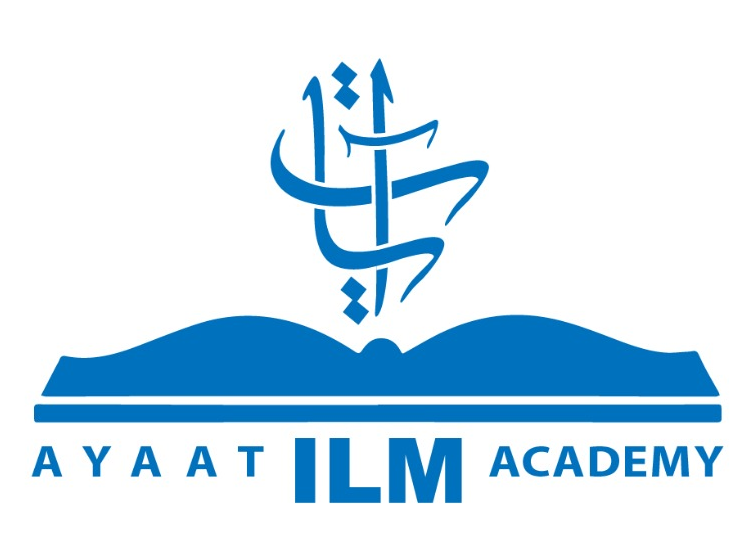 مقرر
 التزكية
أكاديمية آيات للعلوم الإسلامية
الفصل الدراسي الأول
د.  محمد عزب
أكاديمية آيات للعلوم الإسلامية      www.ayaatacademy.ca
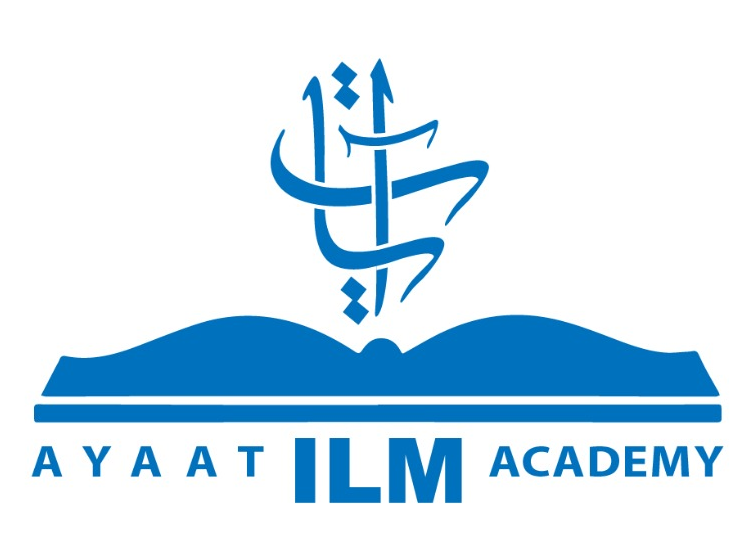 المحاضرة (7)عبادة التفكر والتدبر
Ayaat ILM Academy          www.ayaatacademy.ca
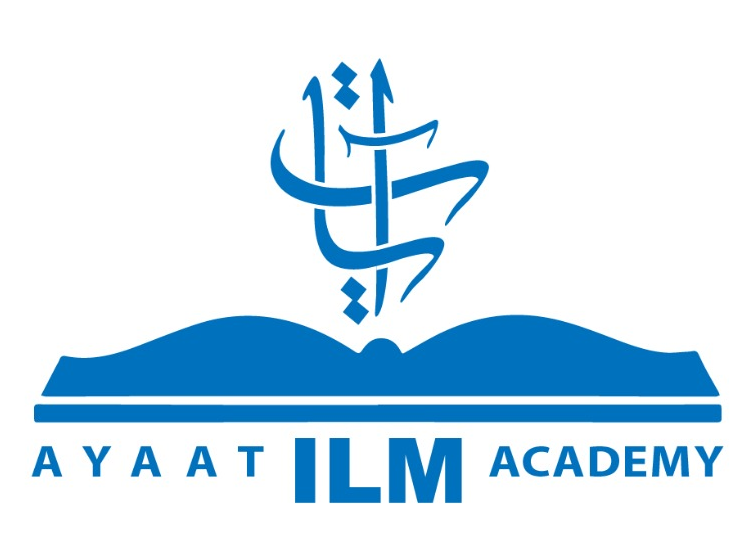 التفكر عبادة من العبادات العظيمة التي تجعل المرء يسرح في ملكوت الله تعالى متعجبا ملاحظًا عظمة الله تعالى وكمال قدرته ربما لا يتصور بعضهم كون التفكر عبادة، وهو لا يشعر أن أول أمر النبي صلى الله عليه وسلم كان الخلوة في غار حراء
Ayaat ILM Academy          www.ayaatacademy.ca
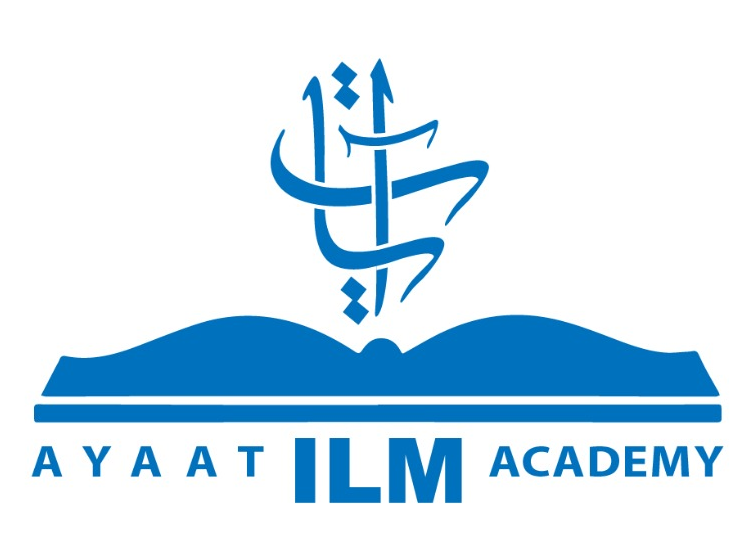 التفكر ليس فراغا يكون في حياة المرء، وليس وقتا مهدرا من حياته يبحث له عن ملء، أقسام تفكر المرء التفكر في الفعل هل هو مكروه عند الله أم لاالتفكر في أن الفعل إن كان مكروها فما طريق الاحتراز عنه.فيفتش الإنسان صبيحة كل يوم في جميع أعضائه: فينظر في اللسان ويتفكر في سمعه ثم يتفكر في الطاعات
Ayaat ILM Academy          www.ayaatacademy.ca
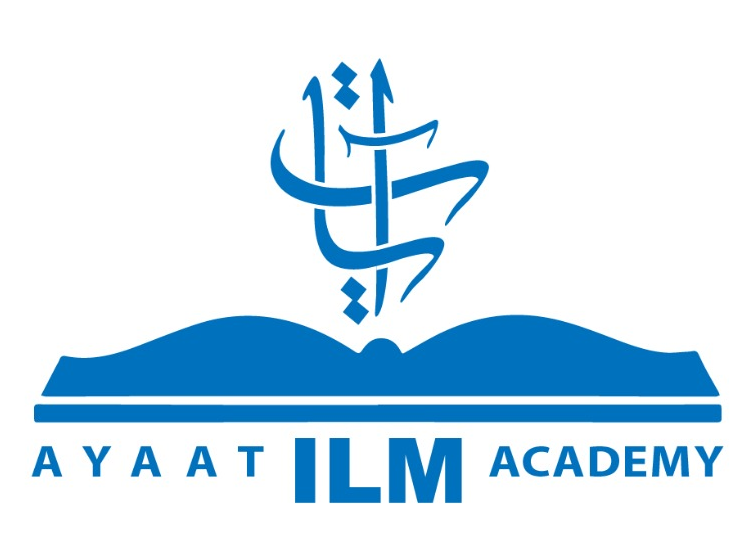 مآلات التفكر والتدبر في آيات الله القرآنية والكونية أن التفكر في الكون يورث الحكمةأن التفكر في الكون يكشف عن عظمة الخالق في خلقه التفكر يشعر المرء دائما بحاجته إلى الله تعالى وفقره لهالتفكر عبادة تزكو بالنفس وتصفي الفؤاد
Ayaat ILM Academy          www.ayaatacademy.ca
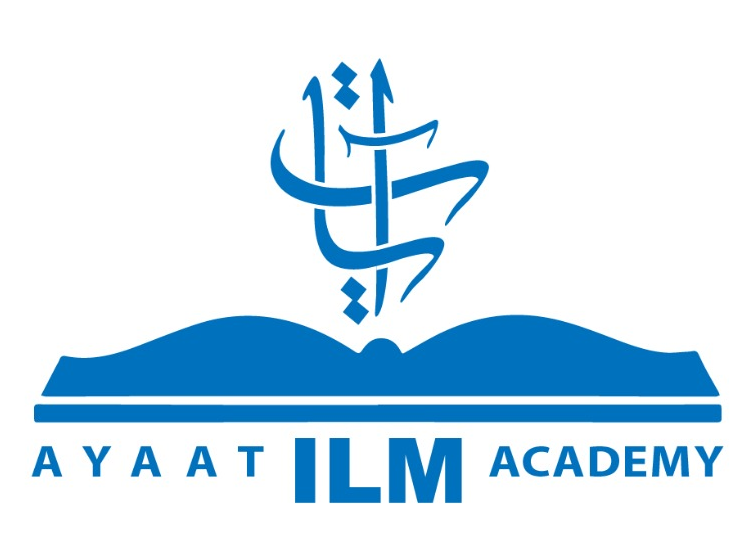 ليحذر من التفكر فيما لا سبيل له إلى علمه كالتفكر في ذات الله تعالى ليحذر التفكر في أمور ادخر الله تعالى علمها كالروح ليحذر من التفكر في أمور تقوده لشتات الذهن، لماذا يمرض الناس؟ لماذا يصابون بالأمراض.
Ayaat ILM Academy          www.ayaatacademy.ca